COVID-19 – Internationale Lage
Anzahl Fälle pro KW und WHO Region, 30.12.2019 – 20.12.2022
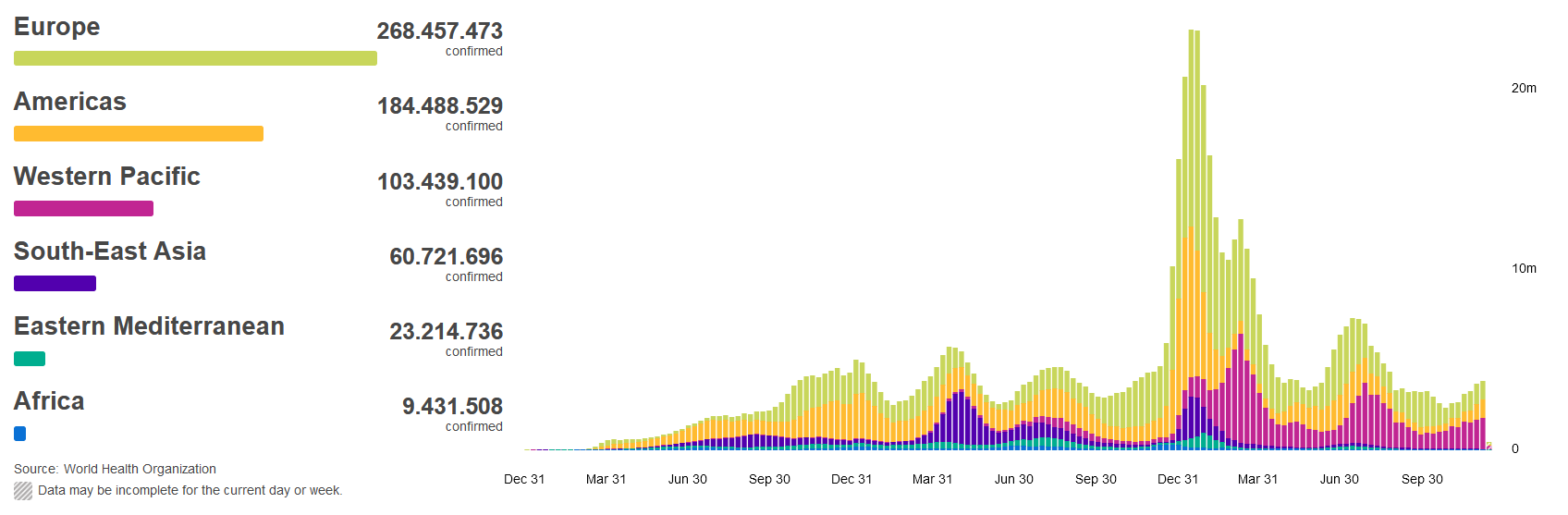 7-T Inzidenz pro 100.000 Einwohner weltweit
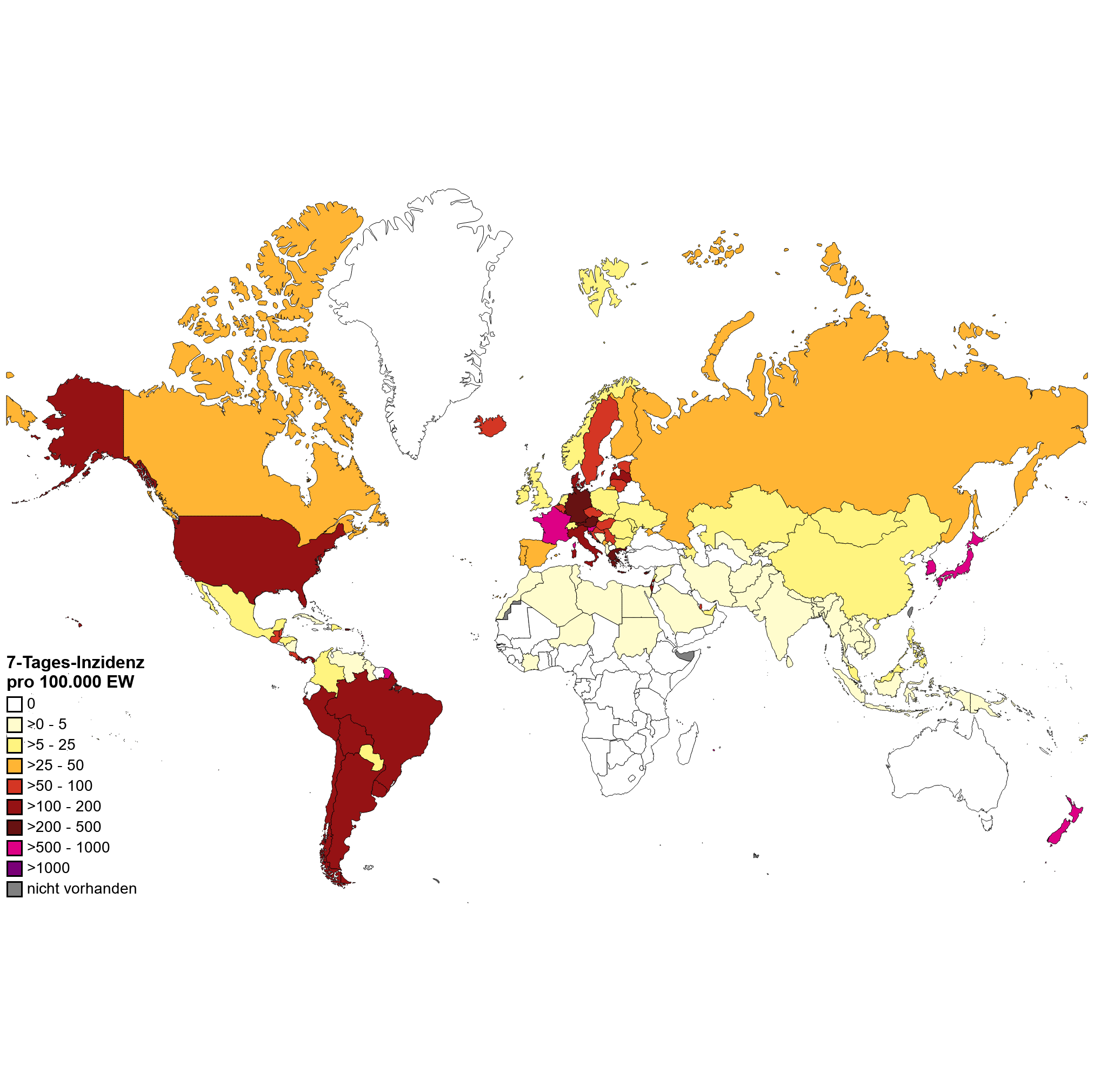 Quellen: WHO-Dashboard, Zugriff 21.12.2022, Datenstand 20.12.2022; Karte und Tabelle PHI-Auswertung von WHO-Daten, Datenstand 20.12.2022
[Speaker Notes: Amerika: Fallzahlanstiege u.a. in Argentinien, Brasilien, Bolivien, Uruguay]
COVID-19 – Lage in Europa
ECDC (KW49): 
Inzidenz in der Altersgruppe >65 J: ↓
Mortalität: ↓
Hospitalisierungen und Intensivbelegung: stabil.
European Forecast Hub (KW51): ↑ Fallzahlen, stabile Todeszahlen
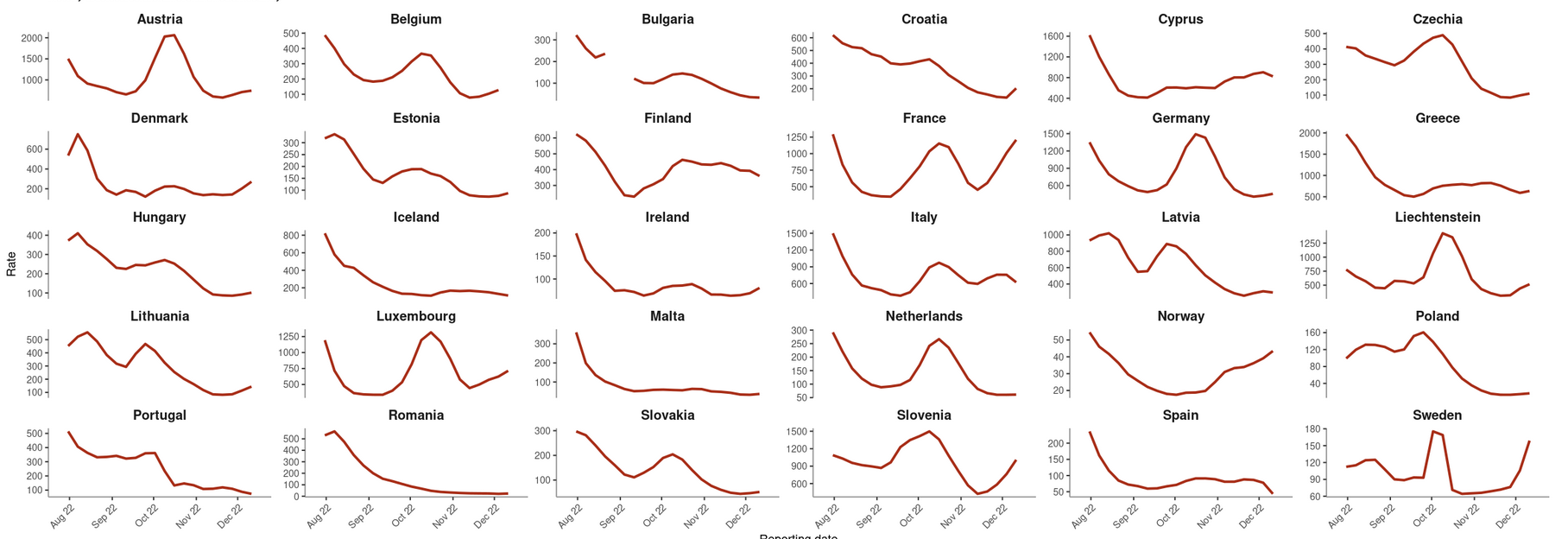 Quelle: ECDC, Datenstand KW49
[Speaker Notes: https://www.ecdc.europa.eu/en/covid-19/country-overviews 
Steigende Trends: Frankreich, Norwegen, Slowenien, Schweden
Virusvarianten-Call 15.12.: Frankreich: Inzidenz und Hospitalisierungen steigen, kein Anstieg der ICU-Aufnahmen. KW48: >60% BQ.1.1; Norwegen: Inzidenz und Hospitalisierungen steigen, kein Anstieg der ICU-Aufnahmen, Plateau Wastewatersurveillance]
COVID-19 – Lage in China
Aktuelle Lage:

Offizielle Zahlen: Fall- und Todeszahlen stabil auf niedrigem Niveau (7T-I: 10/100,000 Ew).
BA.2.75, BA.5 (inkl. BF.7, BQ.1) nachgewiesen. 
Hospitalisierungen: ↑ seit Mitte November.
ICU-Kapazitäten werden derzeit erweitert.
Weekly new cases per million pop. by province, 
as of 12 Dec 2022 1
Vaccination rates for over-80s in China 2
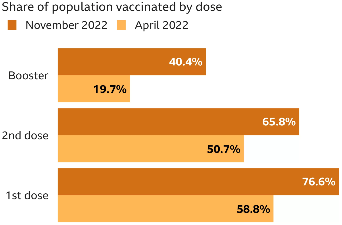 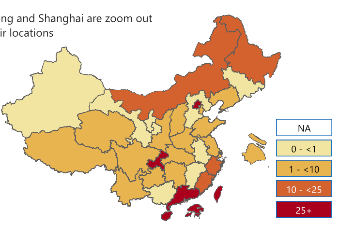 Lockerungen am 07.12.22:

Isolation: keine bzw. leichte Symptome → häusliche Isolation (nicht in staatlichen Einrichtungen).
Testung: Schnelltests als Ersatz für PCR akzeptiert (Berichte über Lieferengpässe).
Lockdowns: auf einzelne Wohnungen/Etagen/Wohnhäuser begrenzt.
Schulen: bleiben geöffnet, sofern es keine Ausbrüche gibt.
Impfung: Behörden betonten die Notwendigkeit, ältere Menschen zu impfen.
Seit 12.12.2022: staatliche Corona-Nachverfolgungs-App deaktiviert.
Quellen: siehe Notizfeld
[Speaker Notes: WHO-Fallzahlen, Datenstand 20.12.20222
WHO AEM-Meeting, 14.12.2022
https://www.reuters.com/world/china/chinas-rigid-zero-covid-19-policy-starts-thaw-2022-12-07/]